Sumário
Apresentação do curso.
Sistema climático. A atmosfera da Terra. Composição. Estrutura vertical média. 
Aula 1/2


Pedro Miranda (pmmiranda@fc.ul.pt) 8.3.38
Skype: pedro.m.a.miranda
Meteorologia
Bibliografia
Miranda PMA, 2009, Meteorologia e Ambiente, 2ª ed., Univ Aberta.
Miranda PMA, 2017, Introdução à Meteorologia, fenix/teams.
Wallace and Hobbs, 2006, Atmospheric Science and Introductory Survey, 2ª ed.
Exercícios
Diagramas
Exames resolvidos (no mesmo modelo)
Protocolo

Contactos:
pmmiranda@fc.ul.pt 8.3.38
Skype: pedro.m.a.miranda
Estrutura semanal do curso
2 teóricas
1 TP
1 PL

4 horas (em vez de 3+1.5)

Dúvidas: 8.3.38 ou skype
Previsão
Avaliação: detalhes na próxima semana
Teste 1: 31 de Outubro
Teste 2: 13 de Dezembro

Exame1: Parte 1 (teste 1)+ Parte 2 (teste 2)=80%
Exame2: Parte 1 (teste 1)+ Parte 2 (teste 2)=80%
Se fizerem o(s) teste(s) podem melhorar a nota nos dois exames (num ou nos dois)

1 trabalho (20%) a preparar nas PL usando PYTHON
O trabalho só será considerado se elevar a nota.
Programa (índice das folhas)
1.	Conceitos básicos
2.	Transformações isobáricas do ar húmido
3.	Processos adiabáticos do ar húmido
4.	Estratificação e movimento vertical
5.	Radiação na atmosfera: conceitos básicos
6.	O movimento atmosférico
7.	Vento em regime estacionário
8.	Geometria do escoamento horizontal: vorticidade e divergência
9.	A estrutura vertical do escoamento atmosférico
10.	A circulação global
11.	Sistemas de observação
12.	Sistemas meteorológicos nas latitudes médias
13.	Meteorologia satélite
14.	Meteorologia Radar
15.	Previsão numérica do tempo
Séries de exercícios não resolvidos
Termodinâmica do ar
Processos isobáricos do ar húmido 
Processos adiabáticos do ar húmido 	 
Instabilidade estática 
Introdução à dinâmica 	 
Escoamento estacionário
Geometria do escoamento
Estrutura vertical do escoamento
Circulação
Massa da Terra  61024 kg

Massa da atmosfera 51018 kg (1/1 000 000)

Massa do oceano 1.41021 kg (1/4 000)

No entanto, o ambiente físico junto da superfície é determinado pela atmosfera e (em menor grau) pelo oceano
Composição da Homosfera (z<100 km)
Ar
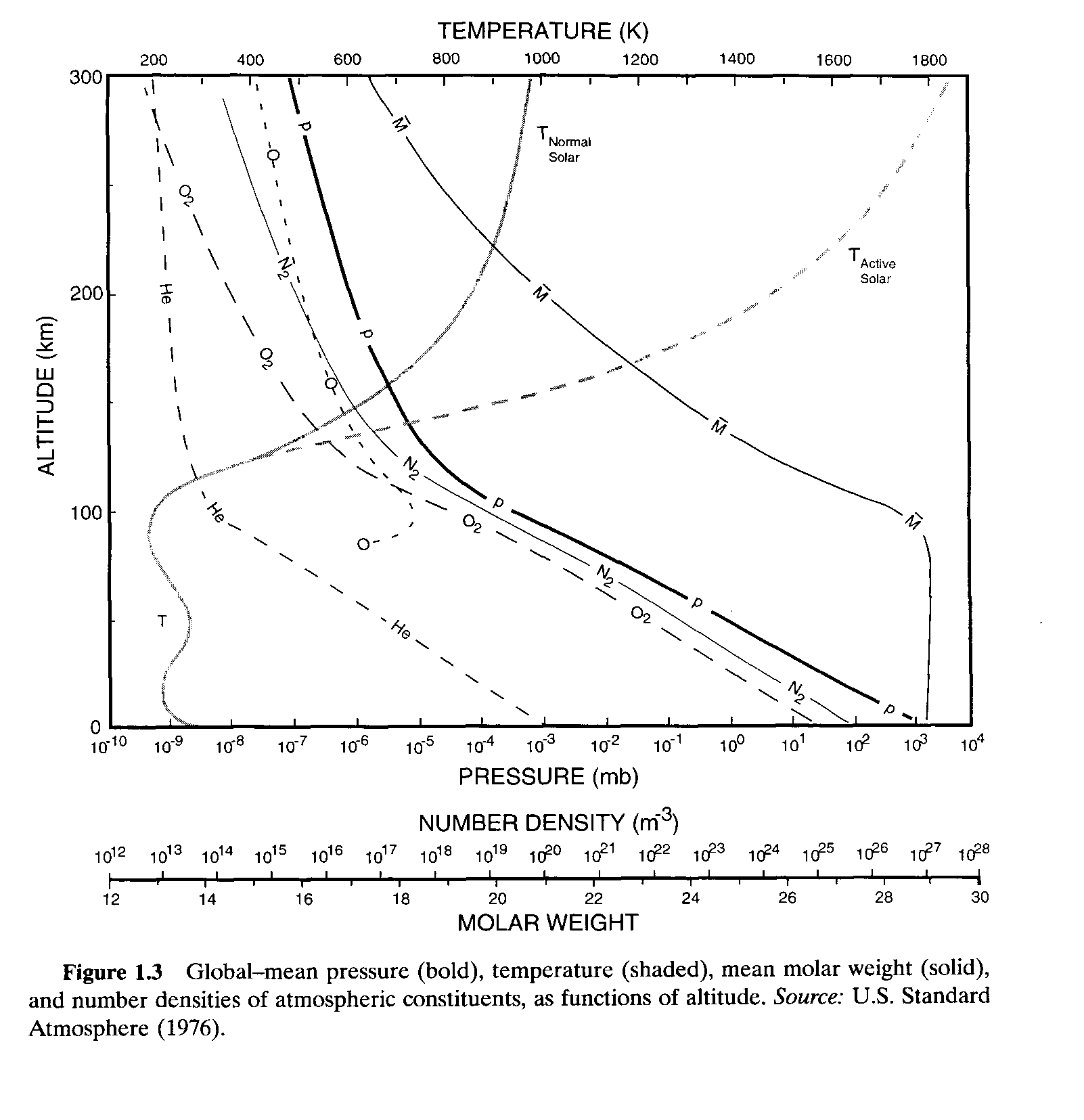 O
T
T’
Heterosfera
T
N2
O2
Homosfera
Gases de estufa
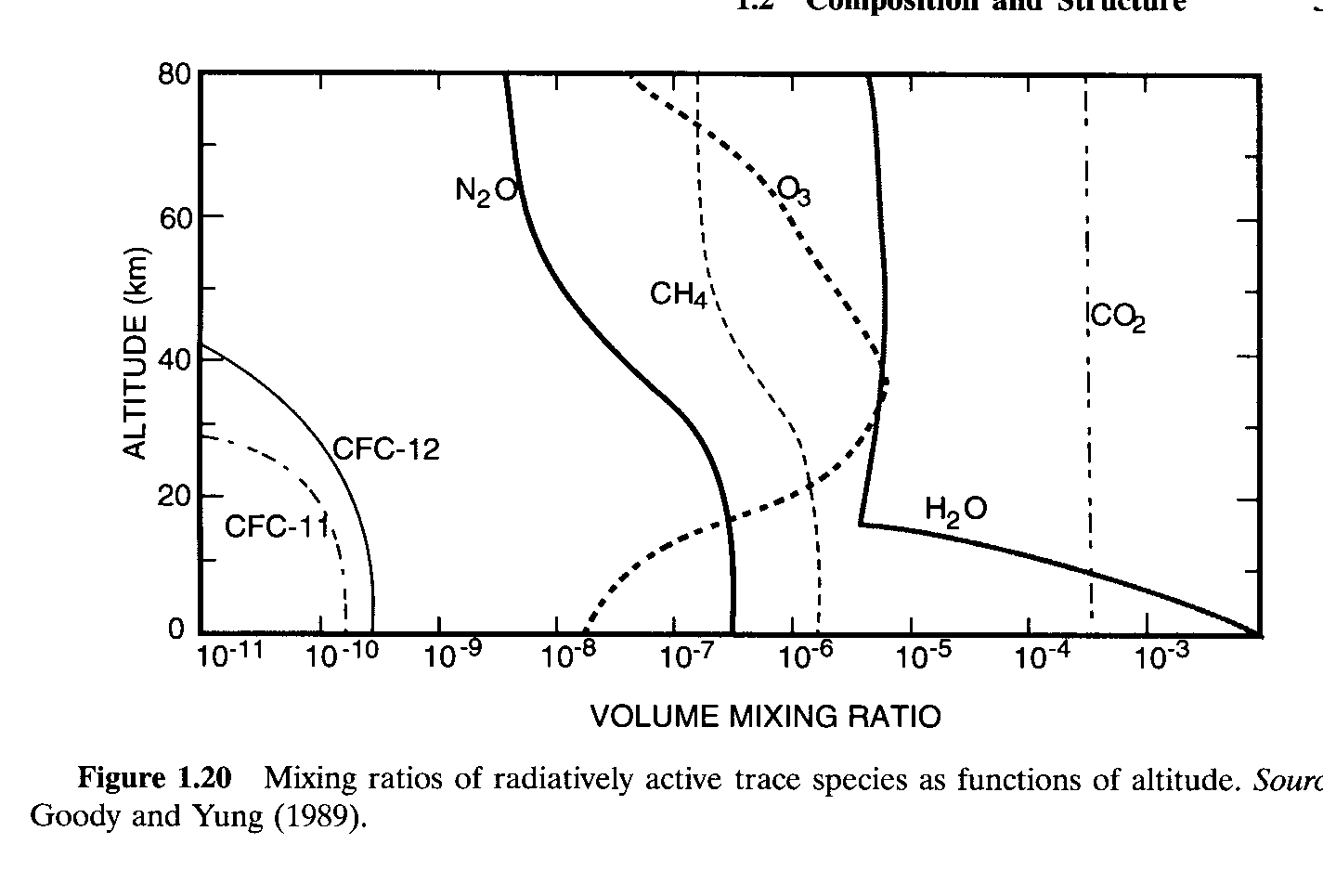 O que explica a composição observada?
História: origem dos constituintes
Gravidade:
Retenção de gases: Problema do escape
Estratificação vertical: separação por densidades (porque existe uma Homosfera?)
Ambiente cósmico
Radiação
Propriedades conservativas (Massa, momento angular)
Equação de balanço de um componente atmosférico
Fluxos na fronteira         Produção   Remoção
Regime estacionário Q=const
Tempo de residência
Tempo de residência (na Troposfera) de alguns componentes minoritários
Alguns tempos característicos
Tempo de residência de um composto na atmosfera
versus
Tempo de transporte horizontal ao longo de um paralelo: 1 semana
Tempo de mistura horizontal na Troposfera (inter-hemisférico): 1 ano
Tempo de mistura na camada limite (z<1km): 1 dia
Tempo de mistura vertical na Estratosfera: 100 anos
Tabela 1.4 – Composição típica dos gases emitidos por vulcões, comparada com a composição actual da baixa atmosfera
(1) % calculadas para o caso do ar seco.
Desde que existe fotossíntese
Desde que o Homem é um ator central no Sistema climático
Há emissões de inúmeros compostos…
CO2
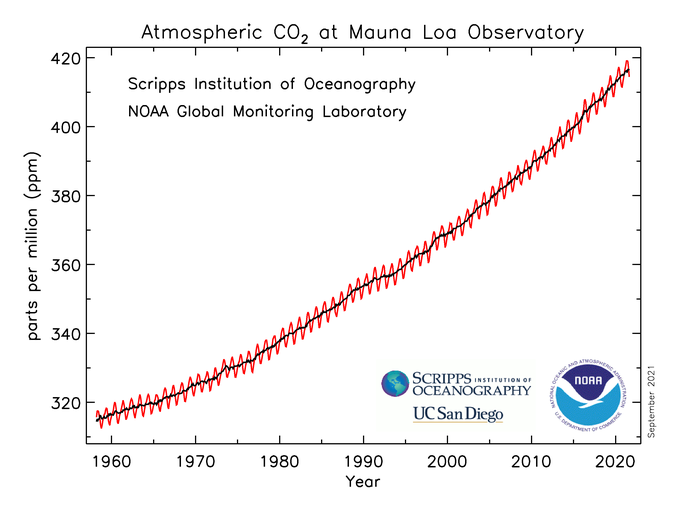 1850: 280 ppm


2021: >410 ppm
21
Processos que determinam a estrutura da atmosfera
A atmosfera é um sistema 3D, que evolui no tempo. Para conhecer o estado da atmosfera precisamos de muitas variáveis (4D).
Temperatura, Pressão, concentração de água (diferentes fases), vento, concentração de diferentes compostos atmosféricos, …
As leis da Física impõem relações entre estas variáveis.
Equação de estado
Forma mássica da equação de estado
Mistura de gases (forma mássica)
Equação de estado do ar seco
A atmosfera contém água… e precisaremos de uma equação de estado para o ar húmido…